MASH Preparation – Critical Tasks & Hazard Assessment (CTHA)
Presented by: WRHA Occupational and Environmental Safety & Health (OESH)
What is a Critical Tasks & Hazard Assessment (CTHA)
The CTHA is a proactive approach to identifying and assessing the hazards staff encounter with their tasks. This provides a roadmap based on risk for the employer on tasks that may need more attention for a higher level of protection/training than other tasks with lower risks.
What is a Hazard?
A hazard is a potential loss or damage, harm, or adverse health effects on something or someone under certain conditions at work.

Types of hazards:
Biological (e.g. TB, blood and bodily fluid exposure, COVID)
Physical (e.g. sharp objects, slips/trip & fall, noise, air quality)
Chemical (e.g. gas vapor, asbestos, cleaning products)
Psychosocial (e.g. violence, workload demand, bullying)
Musculoskeletal (e.g. heavy lifting, pt repositioning, poor workstation set-up)
What is a Risk?
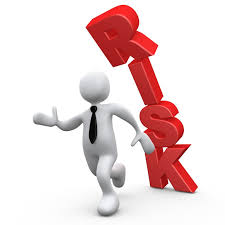 The possibility that a person may be harmed or suffer adverse health effects if exposed to a hazard.
[Speaker Notes: You can see on the SOP the Risk is the Probability]
What are Controls?
Controls are protective measures put in place to protect staff from the hazards they may encounter while performing their duties/ tasks. This includes but is not limited to:
Isolation (Plexiglass to provide a separation between the public and staff, etc.)
Equipment used (Hoyer lifts, slings, adjustable hospital beds, etc.)
Training (VPP, Safety Orientation, Training on SOPs, Safe Client Handling, etc.)
Processes and procedures (SOPs, safe work procedures, policies, operational guidelines, etc. that include staff safety)
PPE (Gown, gloves, eye protection, etc.)
[Speaker Notes: You can see on the SOP the Risk is the Probability]
Worker Involvement
Worker involvement in a hazard assessment is required by the MASH standard and Workplace Safety and Health Legislation. 
Worker to complete Part 1 titled, “Worker Input – Critical Tasks & Hazard Assessment”.

Workers are recommended to participate in Part 2 titled, “Critical Tasks & Hazard Assessment” whenever possible.
Process
Review - “Instructions on Critical Tasks & Hazard Assessment Rollout”
Example #1
Example # 2